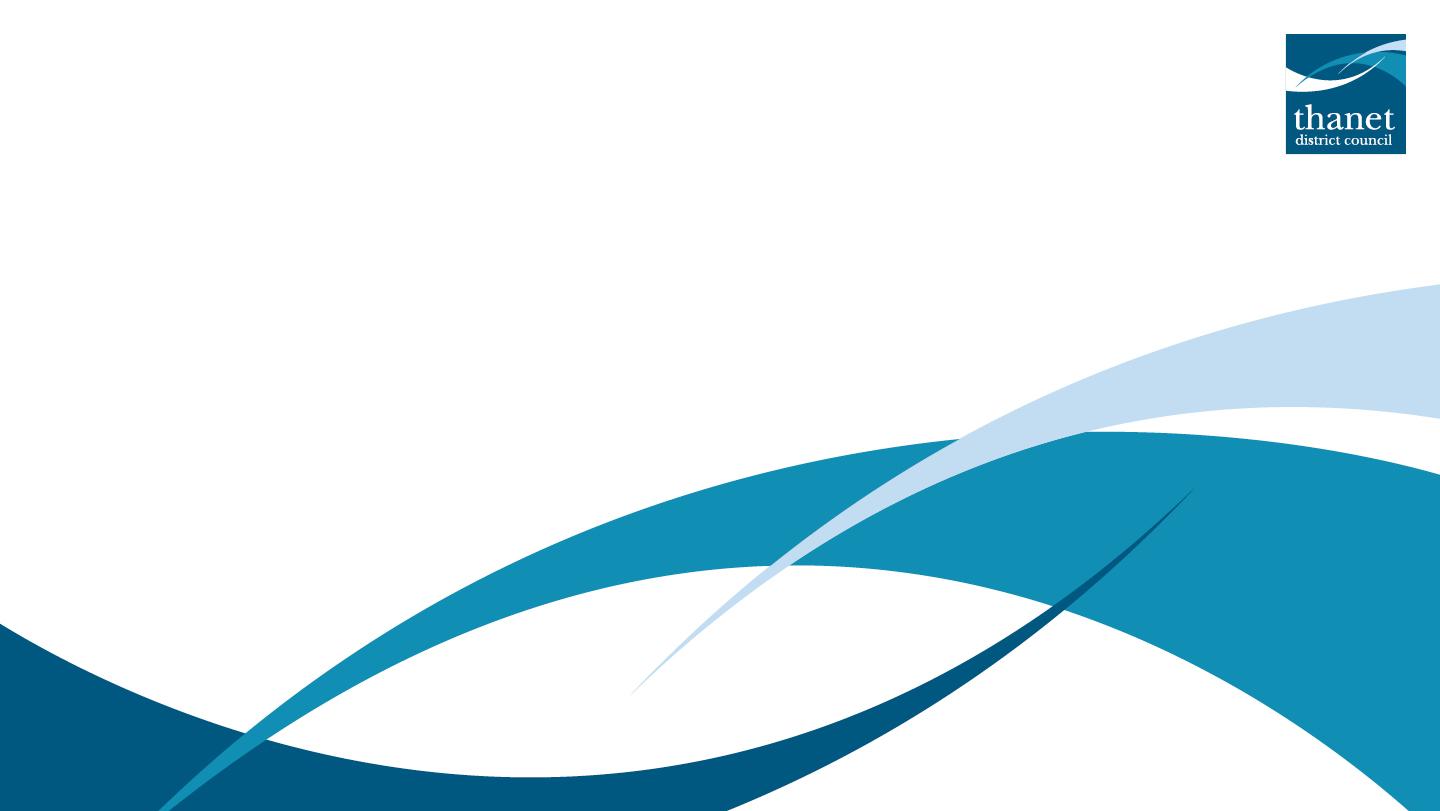 Kent Housing Group6 February 2019

DHR 19 - Joyce Jackson
Bob Porter, Head of Housing and Planning
Thanet District Council
E-Mail: bob.porter@thanet.gov.uk
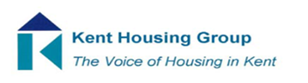 Joyce Jackson
Joyce Jackson was aged 54 years at the time of her death. She was unmarried and lived with her father until he died in 1991. Her mother left the family home when she was 11 years old. She had no children. Joyce continued to live in the same Thanet Council owned two bedroomed house until her death. She has two brothers and a sister who in recent months saw her rarely, but in the past helped with her mental health problems.

For several years concerns had been raised by some of the organisations contributing to this review regarding Joyce’s mental health, and her increasing dependency and abuse of prescribed medication. Joyce alternated between receiving help from her GP and specialist mental health services. In addition to her dependency on prescribed drugs, she was also diagnosed as bipolar and suffering from depression.

Joyce often presented as being in control of her life whereas on other occasions she was clearly very fragile and ‘vulnerable’ (even though not technically defined as such by the authorities).
Sandra Wilson
Sandra Wilson was aged 39 years at the time of Joyce’s death. She had three sons (David, Sean and Dean) by her estranged partner from whom she had separated several years prior to the events subject of this review. Sandra befriended Joyce sometime in 2012.
The three sons had a range of complex issues, a background of local authority care, criminal records, including assault and drug misuse and were known to services.
From 2012 onwards, after Sandra moved to the address, there is a history of complaints of anti-social behaviour and nuisance from neighbours, including expressions of concern for Joyce’s welfare.
There were also crime reports made by Joyce about Sandra and her sons.
What happened
Joyce expressed her wish that Sandra continue to live with her.
All agreed that the 3 sons should not be there mainly because of anti-social behaviour
Little was done to support the 3 sons living elsewhere, and there were no records of any risk assessments, particularly by those supporting the 3 sons
Joyce was seen by agencies as part of the ASB problem, and not as a vulnerable person in her own right
Professionals visiting the house from all agencies failed to exercise sufficient ‘professional curiosity’
The 3 sons assaulted and murdered Joyce on 17 November 2017
Learning Points
Definitions of domestic abuse did not include references to ‘mate crime’
The focus on narrow professional roles meant that there was a lack of broader ‘professional curiosity’
Issues dealt with in isolation with little reference to the ‘bigger picture’
No assessment of who the vulnerable victims were when dealing with ASB
An over-reliance on Joyce’s own assessment of her wellbeing
Insufficient risk assessment undertaken by those working with the 3 sons, particularly the risks to others in the household
Poor information sharing
Unannounced visits
Key issues for housing providers
Do you/your staff:

have a definition of 'mate' crime in their ASB, domestic abuse and safeguarding policies?
make assessments of who is vulnerable and in need of support when investigating ASB complaints?
undertake risk assessments when someone has moved into a property with a potentially vulnerable tenant.
enable the sharing of information
consider how self-harm and neglect can impact on someone’s vulnerability
request risk assessments when accommodating people leaving prison
Where to find the report
https://www.kent.gov.uk/__data/assets/pdf_file/0008/79946/Joyce-Jackson-2015-Executive-Summary-domestic-homicide.pdf